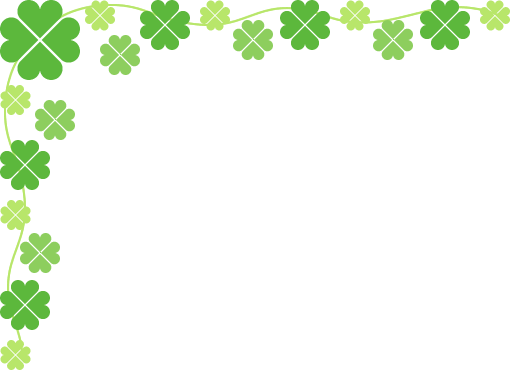 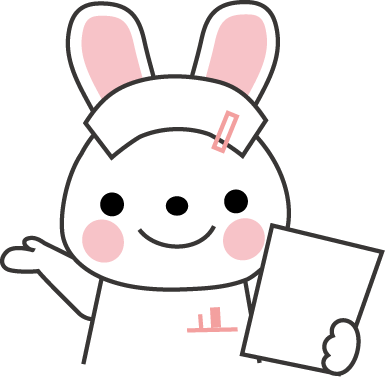 点滴処方を受付できます
点滴処方に対応できるクリーンルーム（無菌調剤室）を完備していますので、あらゆる処方に対応できます。
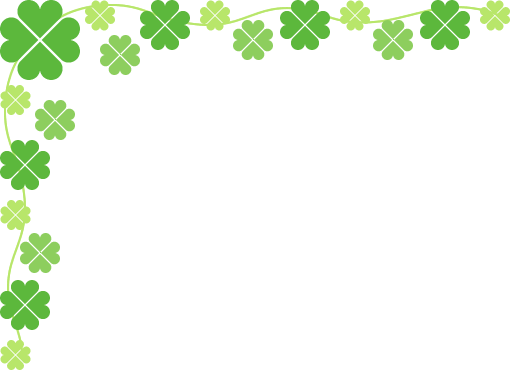 ○○薬局
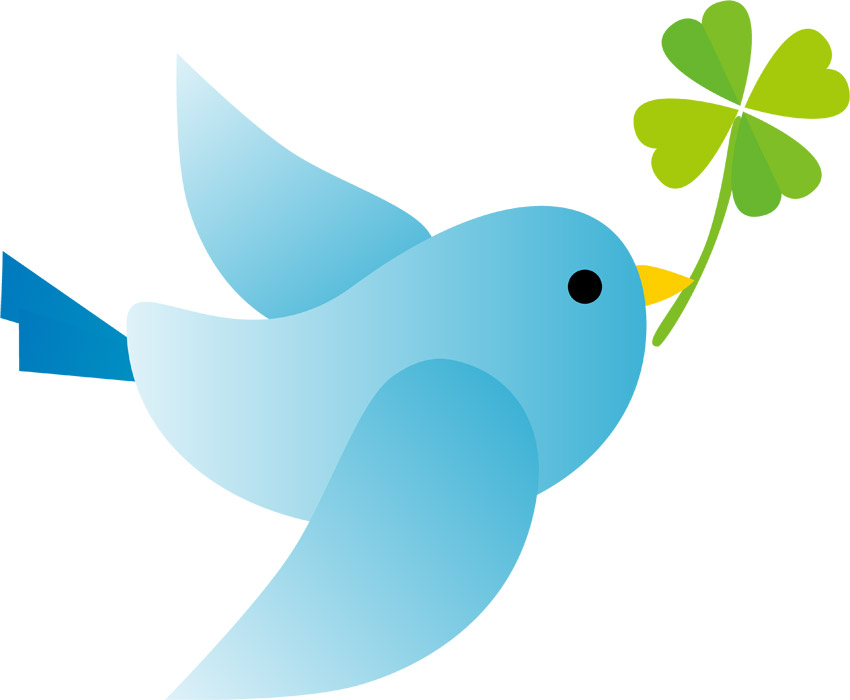